Técnicas didácticas “Para una enseñanza más formativa”
Anteriormente trabajamos con técnicas grupales; en esta ocasión trataremos el tema de “técnicas didácticas”, para lo cual es necesario diferenciar en qué consiste cada una.
Técnicas grupales: son acciones coordinadas con la finalidad de hacer activa la clase para que, de ese modo, el aprendizaje se dé de manera natural.
Técnicas didácticas: son el conjunto de herramientas que facilitan el proceso de enseñanza - aprendizaje. A su vez, éstas se encuentran estrechamente relacionadas con las habilidades personales de quien dirige la sesión.
Características de las técnicas didácticas
Tienen un proceso a seguir.
Van encaminadas al logro de un objetivo específico.
Desarrollan un proceso de discusión y reflexión.
Pueden tener múltiples variantes al momento de ser ejecutadas.
Son adaptables a las características del grupo.
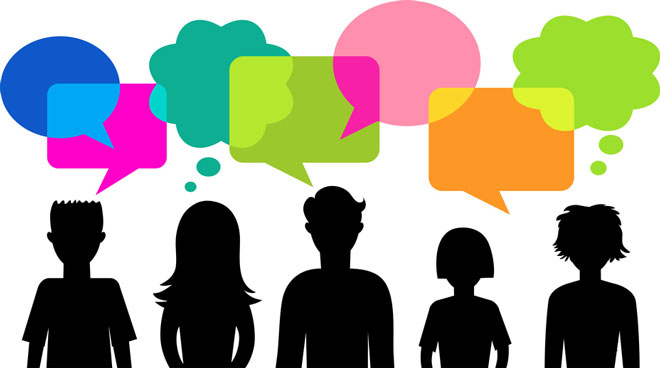 Ayudan a dinamizar el proceso de aprendizaje.
Deben utilizarse en función de las circunstancias y las características del grupo que aprende.

A continuación, destacamos una serie de técnicas didácticas que facilitarán el desarrollo del proceso formativo.
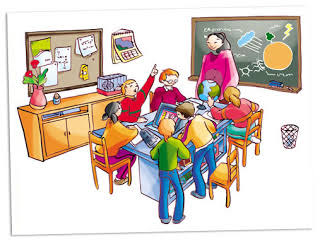 Técnicas didácticas
a) De carácter explicativo
La explicación oral: Dirigida generalmente a un grupo, con el propósito de que cada participante, mediante la explicación, comprenda datos, métodos, procedimientos o conceptos, relacionándolos con los ya adquiridos y estructurándolos de forma individual. En la medida en la que se haga intervenir a los participantes por medio de preguntas, el aprendizaje se hará más interactivo.
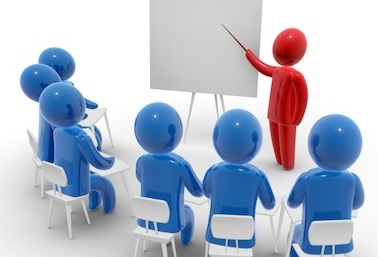 Estudio directo: técnica de instrucción estructurada según las normas de la enseñanza programada, lineal o ramificada, con la que se podrían alcanzar objetivos relacionados con cualquier capacidad cognoscitiva.
Esta técnica sustituye a la explicación oral por unas instrucciones escritas para que se realicen actividades con un apoyo bibliográfico. 

Con ella se pretende que se adapte el contenido formativo a sus intereses y formación previa.
La Mesa Redonda: técnica en la que un grupo de expertos, coordinados por un moderador, exponen teorías, conceptos o puntos de vistas divergentes sobre un tema común, aportando información variada y evitando enfoques parciales. 

Al finalizar las exposiciones, el moderador resume las coincidencias y diferencias, invitando a formular preguntas de carácter aclaratorio.
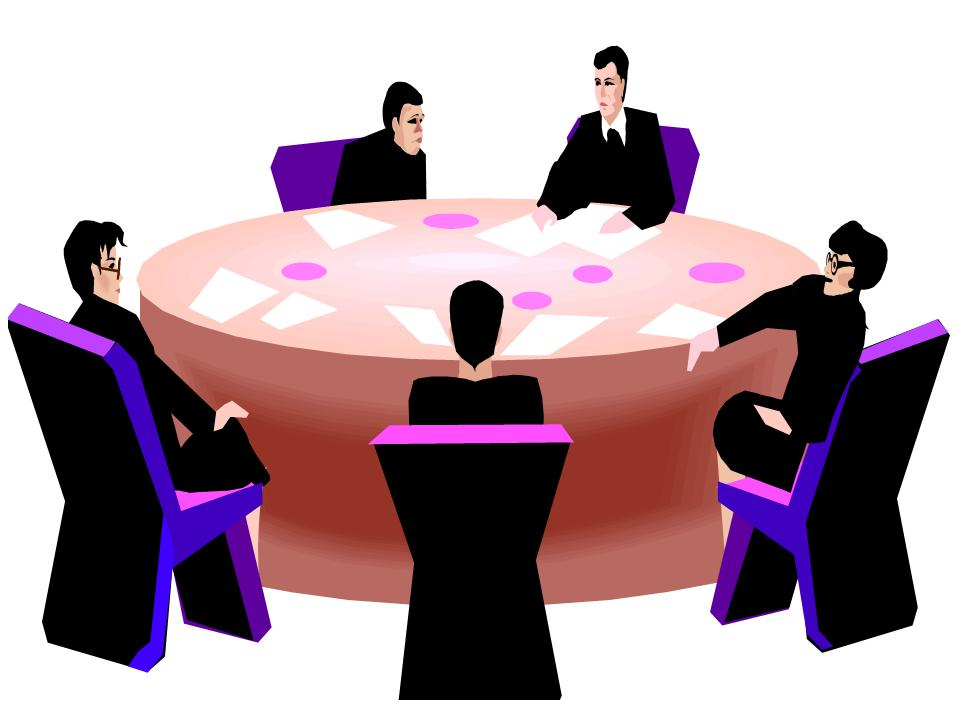 b) Técnicas de aprendizaje demostrativo
El aprendizaje por observación de una demostración, es de gran utilidad para alcanzar objetivos relacionados con la aplicación automatizada de procedimientos. Debe ir acompañada, para aumentar su efectividad, de la práctica de las personas , así como de la demostración del camino erróneo, facilitando con ello la discriminación entre lo correcto de lo incorrecto. Parte siempre de la presentación por parte del coordinador que dé ejemplos repetidos o prototipos en el campo de aplicación del proceso; convirtiéndose en asesor cuando el alumnado inicia la práctica individual.
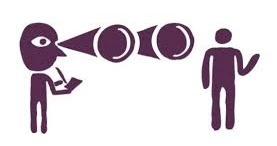 La simulación: proporciona un aprendizaje de conocimientos y habilidades sobre situaciones prácticamente reales, favoreciendo un feedback o retroalimentación casi inmediata de los resultados (robot, vídeo, informática, etc).
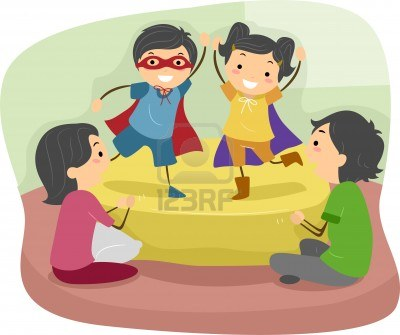 c) Técnicas de descubrimiento
Este tipo de técnicas pretenden que los participantes se conviertan en agentes de su propia formación, a través de la investigación personal, el contacto con la realidad objeto de estudio y las experiencias del grupo de trabajo.
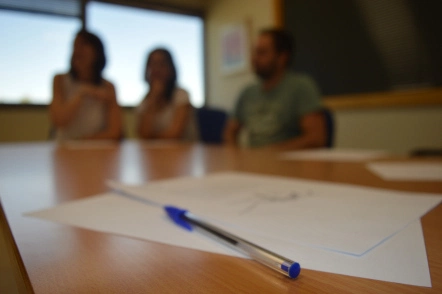 Resolución de problemas: va más allá de la demostración por parte del coordinador, ya que se pretende que los participantes, a través de un aprendizaje guiado, sean capaces de analizar los distintos factores que intervienen en un problema y formular distintas alternativas de solución.
El caso: tras la descripción de una situación real o ficticia, se plantea un problema sobre el que los individuos debe consensuar una única solución. Se utiliza principalmente en la modalidad formativa de las sesiones clínicas, favoreciendo extraordinariamente la transferencia del aprendizaje.
Investigación de laboratorio: técnica de descubrimiento, en la que el coordinador presenta a los participantes uno o varios fenómenos relacionados entre sí y, a ser posible, aparentemente contradictorios, para que utilizando la evidencia científica, los participantes extraiga conclusiones útiles para su práctica profesional.

Investigación social: técnica de descubrimiento que favorece la adquisición de objetivos de comprensión y aplicación, potenciando el descubrimiento de estructuras profundas, relaciones nuevas y valoraciones críticas. Se trata de plantear “un problema" pobremente definido y de discutir sus posibles soluciones.
El proyecto: técnica que facilita la transferencia del aprendizaje al puesto de trabajo, ya que la labor del  coordinador no acaba en el aula, sino que sigue asesorando a los sujetos en la aplicación de un plan de trabajo personalizado, previamente definido.
d) Técnicas de trabajo en grupoEste tipo de técnicas pretenden aumentar la eficacia del aprendizaje a través de la dinamización de los grupos. Algunas de las técnicas más utilizadas son:
El debate dirigido o discusión guiada: un grupo reducido (entre 5 y 20) trata un tema en discusión informal, intercambiando ideas y opiniones, con la ayuda activa y estimulante de un conductor de grupo. La experiencia demuestra que el aprendizaje que se ha producido a través del uso de esta técnica, permite profundizar en los temas y produce satisfacción en los sujetos.
.
Philipps 66: un grupo grande se divide en subgrupos de seis personas, para discutir durante seis minutos un tema y llegar a una conclusión. De los informes de todos los grupos se extrae la conclusión general. Si bien no es en sí misma una técnica de aprendizaje, facilita la confrontación de ideas o puntos de vista, mediante la actividad y la participación de todos los sujetos. Puede utilizarse como técnica para conocer las ideas previas de las personas.
Comisión: un grupo reducido comenta un tema o problema específico, para presentar luego las conclusiones a un grupo mayor. Dividiendo al grupo en comisiones, cada una de ellas se encarga de la preparación de un tema o de un aspecto de un tema concreto, para luego ser tratado de forma integral con el resto de los participantes.
Role play: Dos o más personas representan una situación real, asumiendo los roles del caso, con objeto de que pueda ser mejor comprendida y tratada por el grupo.
El foro: el grupo expresa libre e informalmente sus ideas y opiniones sobre un asunto, moderados por el coordinador. Generalmente acompaña a otras técnicas (mesa redonda, role play, etc.) o se utiliza como continuidad de la actividad al finalizar ésta.